Методична комісія вчителів математики, фізики, інформатики
2018-2019 н. р.
Вчителі:
Математики – Лисюк Л. В., Маргітич О. М., Фельцан О. М., Добра Т. В.,Чепара Г. І.
Фізики - Білий М. І., Курах Є. М.
Інформатики – Матола І. В.
У складі комісії:
6 вчителів вищої категорії, які 
 мають звання “ Старший вчитель ”.
2 вчителів – “ спеціаліст ІІ категорії ”.
У складі комісії:2 вчителів –голови міських методичних об'єднань
Білий М. І. 
 Голова метод. об’єднання вчителів фізики
Матола І.В.
Голова метод. об’єднання вчителів інформатики
Це  ми -
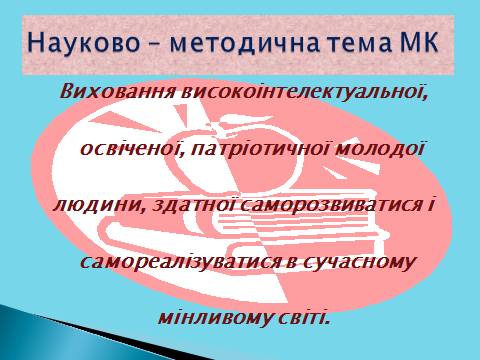 Міський семінар вчителів інформатики18 квітня Брейн-ринг  «У світі цікавої інформатики». Підготували вчителі Матола І.В., Курах Є.М.
Фрагменти гри – 8-Б клас
Фрагменти гри – 8-А клас
Приймає участь і жюрі
Майстер-клас на тему «Практичні роботи на уроках інформатики».
Поважні слухачі
Тижні математики, фізики та інформатики
Відкриті інтегровані уроки із застосуванням сучасних технологій.
Інтелектуальні ігри, вікторини типу “Брейн-ринг”, “Що? Де?  Коли?”, “КВК”.
Наукові семінари
Огляд  наукових проектів
Тематичні стінгазети
Перегляд  науково-популярних фільмів про найновіші відкриття в науці
Інтелектуальна гра «Цікава математика та інформатика» у 7-А класіПідготували захід вчителі Матола І.В. та Фельцан О.М.
Науковий семінар “Матиматики в мистецтві” в 10-А класіПідготувала Добра Т.В.
Огляд наукових проектів з фізики у 8-х класах
Олімпіади
Математика – 5 місць
Фізика – 3 місця
Астрономія – 1 місце
Інформатика – 2 місця
Інформаційні технології – 4 місць
15
Загальна кількість призових місць  47, а вчителі МК підготували 15 призерів
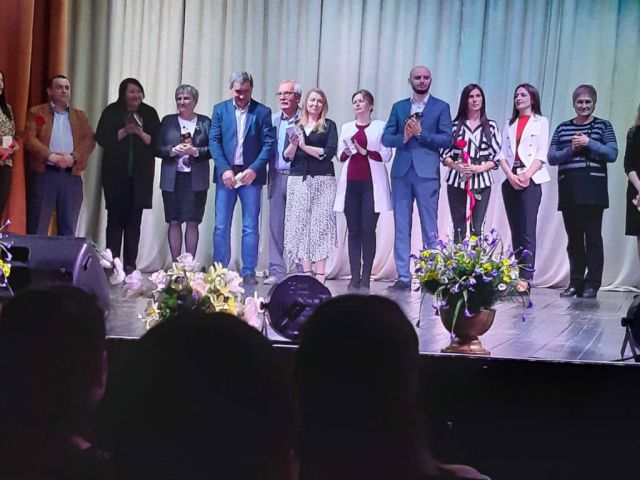 Всеукраїнський конкурс – “Кенгуру”Куратор Маргітич О.М.
171
Досягнення учасників
Середній бал по конкурсу та школі
Мала академія наук
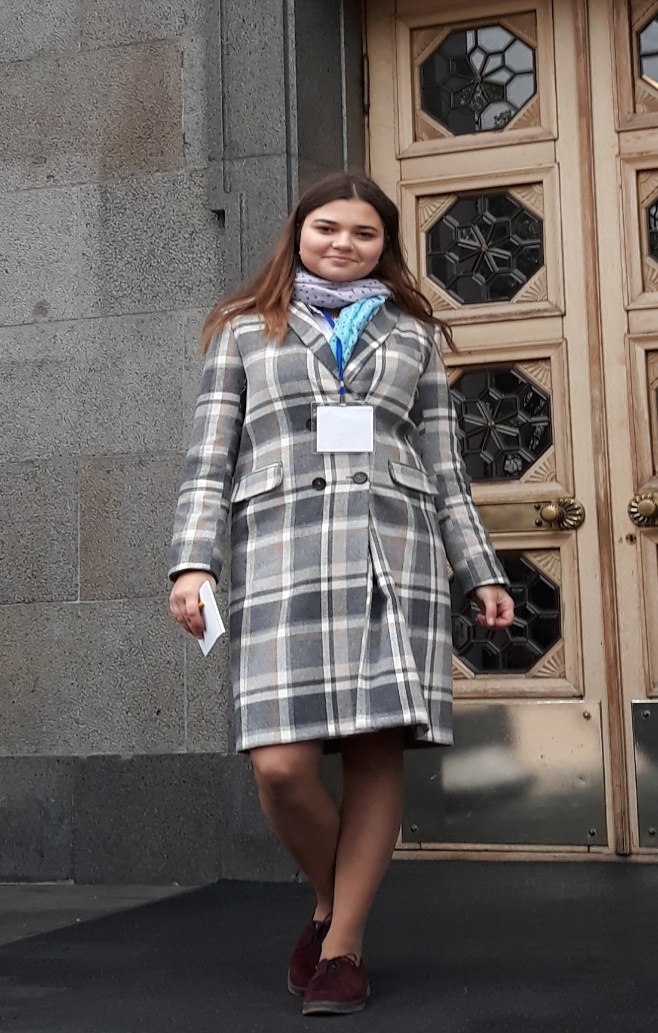 ІІ місце в обласному етапі

Тема “Розміри та інтенсивність  
появи плям на Сонці”.  






Керівник – Курах Є.М.
Гарного літнього відпочинку!На морях і океанах.
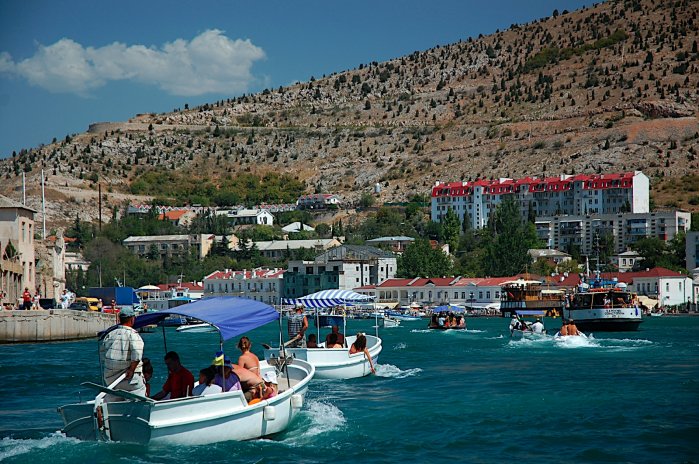 На гірських масивах Карпат, Татр, Альп і т. д.
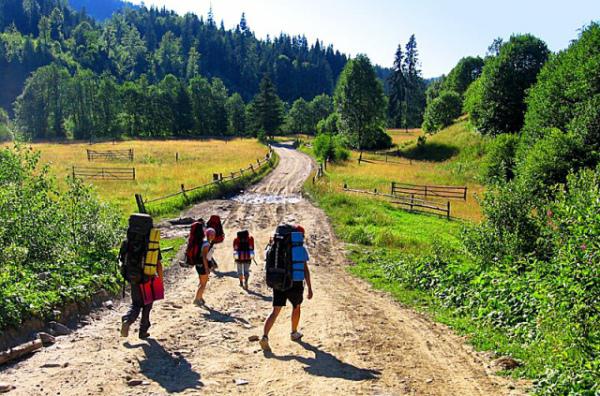 І не оминайте наші незаслужено забуті «Бора-Бора», «Нумінатор», «Закарпаття», «Косино»,   «Жайворонок», Боржава, Тиса.
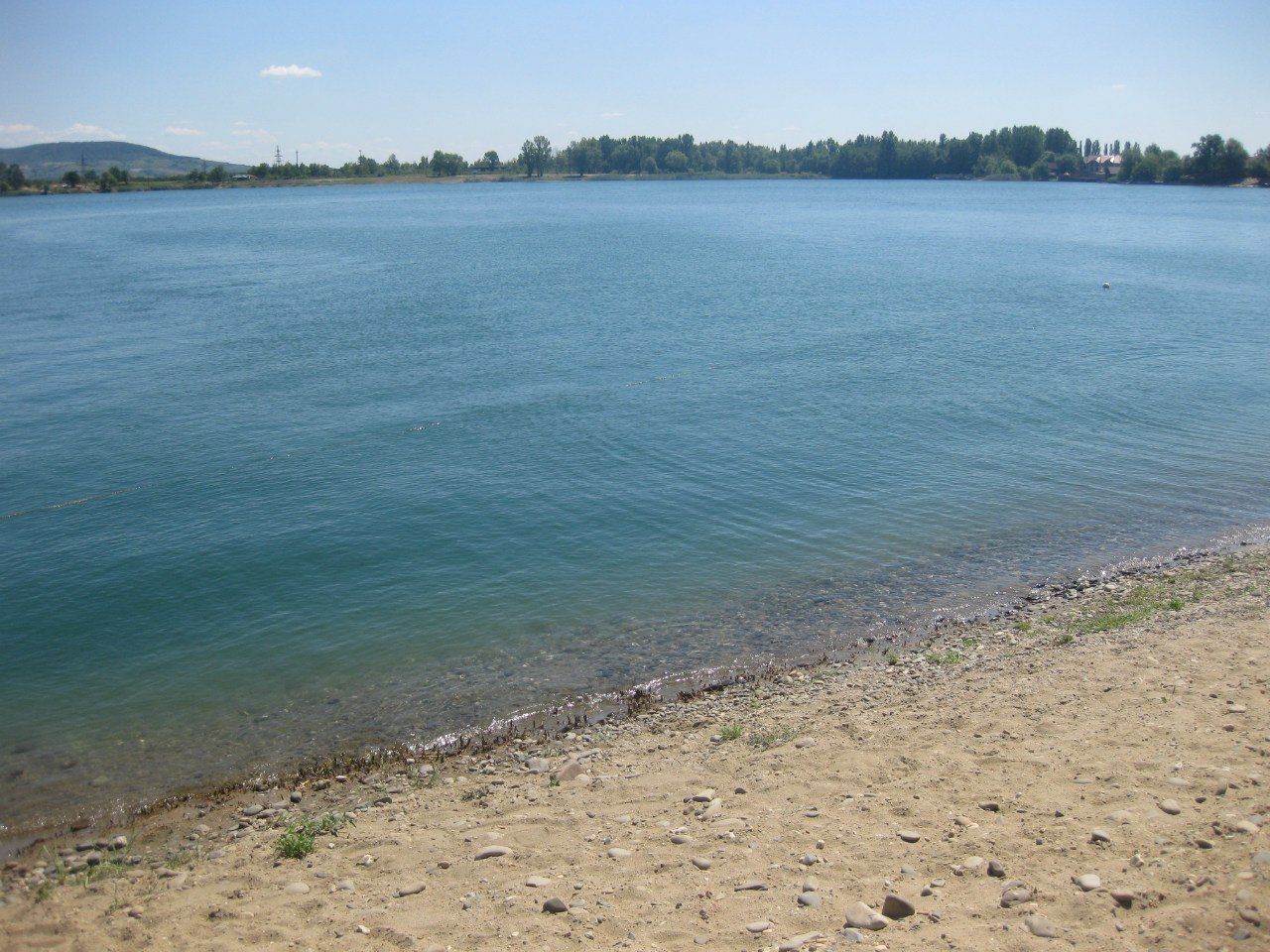 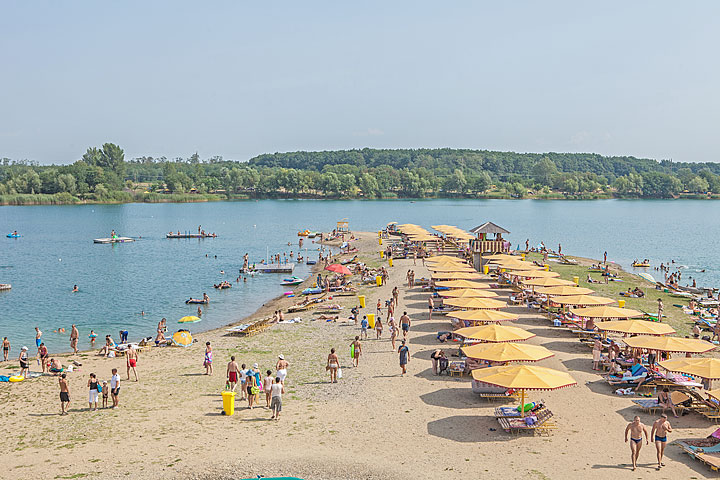 Щоб з новими силами приступити  до роботи 1 вересня…
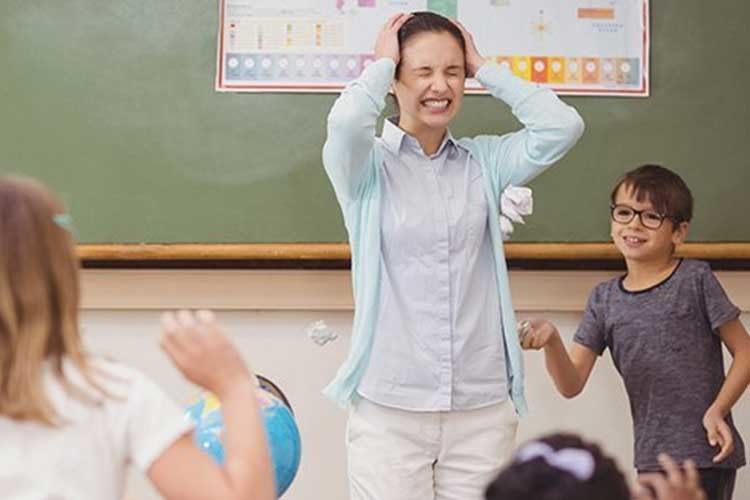